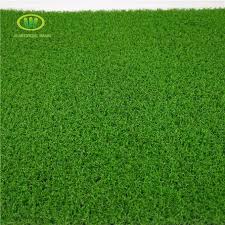 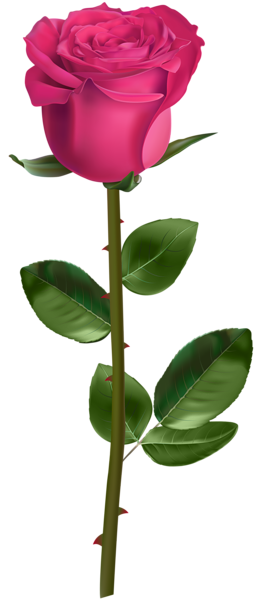 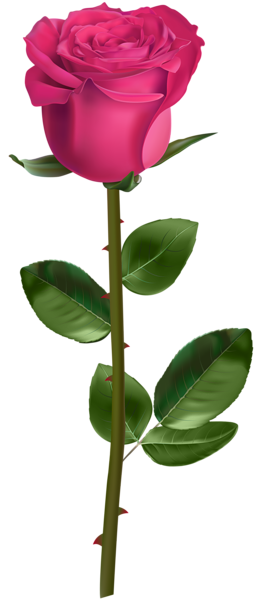 আজকের মাল্টিমিডিয়া ক্লাসে
সকলকে স্বাগতম
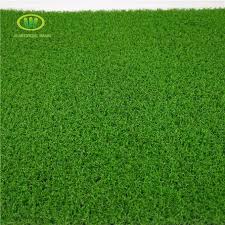 16 November 2020
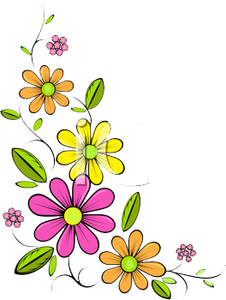 শিক্ষক পরিচিতি
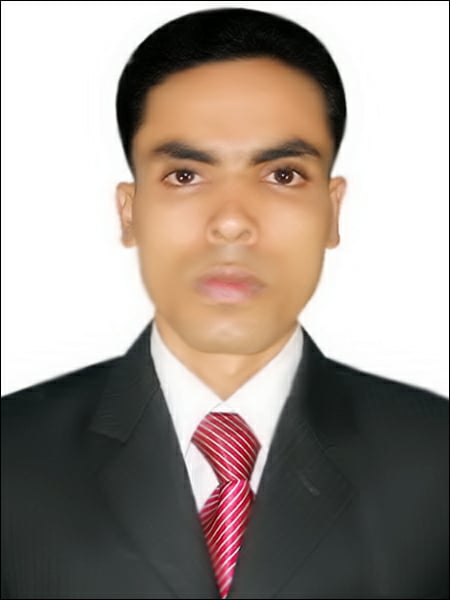 মো.খলিলুর রহমান
সহকারী শিক্ষক
বাগমারা উচ্চ বিদ্যালয়
লালমাই,কুমিল্লা।
মোবাইল-০১৭১০৩৪০২২৬
E-mail, khalil1062590@gmail.com
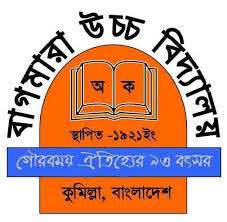 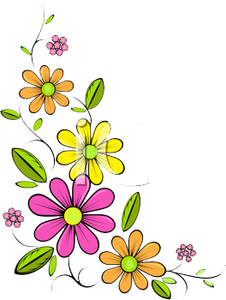 16 November 2020
পাঠ পরিচিতি
শ্রেণি	 : অষ্টম
বিষয়	 : বাংলা ১ম পত্র
কবিতা	 : জাগো তবে অরণ্য কন্যারা
সময়	 : ৫০ মিনিট
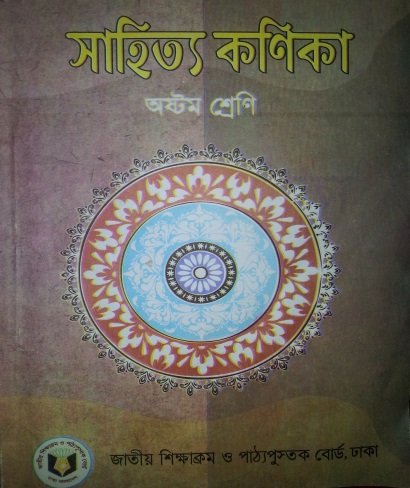 16 November 2020
২য় চিত্রে তোমরা কী দেখতে পাচ্ছ?
প্রথম চিত্রে তোমরা কী দেখতে পাচ্ছ?
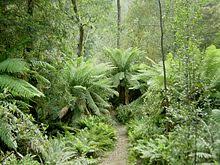 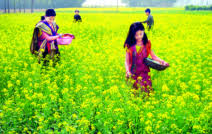 ১ম চিত্র
২য় চিত্র
16 November 2020
[Speaker Notes: এই স্লাইডে  একের পর এক  ছবিগুলো   আসবে  এবং শিক্ষার্থীদের প্রশ্ন করা হবে:  ছবিগুলো  দেখানো হবে।  এরপর বিষয়বস্তু আলোচনা করা হবে।]
আজকের পাঠ-
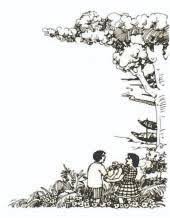 জাগো তবে অরণ্য কন্যারা
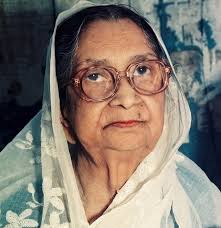 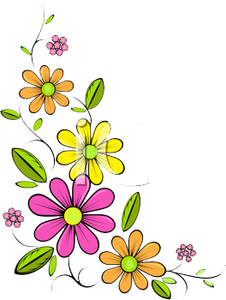 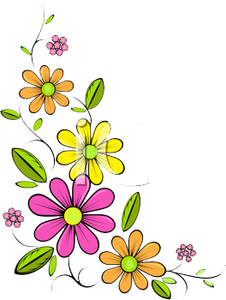 সুফিয়া কামাল
16 November 2020
এই পাঠ শেষে শিক্ষার্থীরা..
শিখনফল
16 November 2020
সুফিয়া কামাল
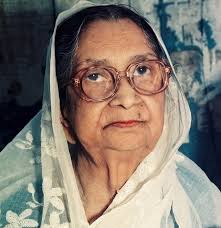 16 November 2020
কবি পরিচিতি
16 November 2020
16 November 2020
16 November 2020
একক 
কাজ
সুফিয়া কামাল এর জন্ম পরিচয় লিখ।
16 November 2020
আদর্শ পাঠ
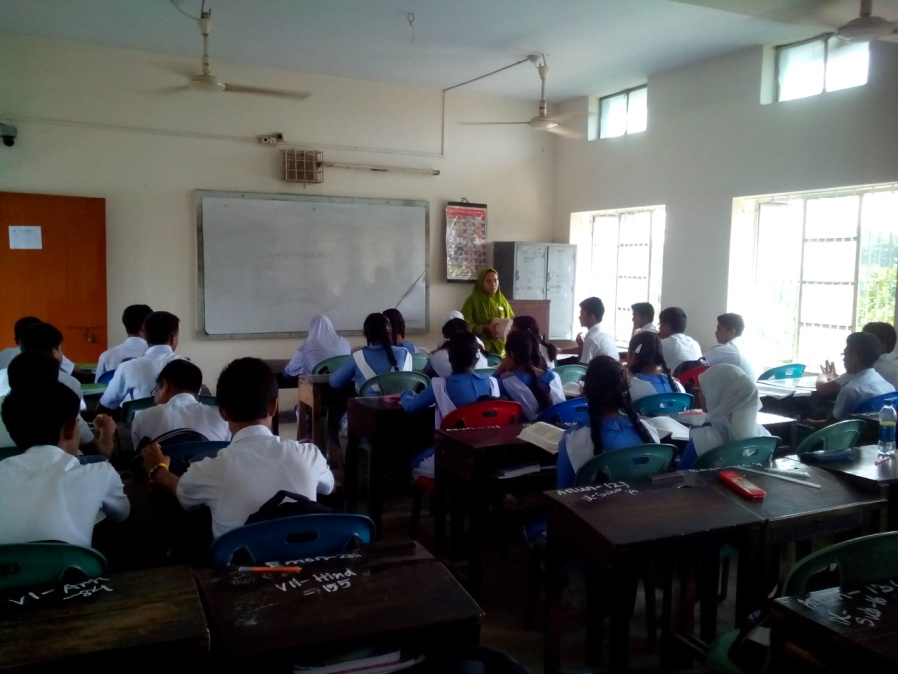 16 November 2020
সরব পাঠ
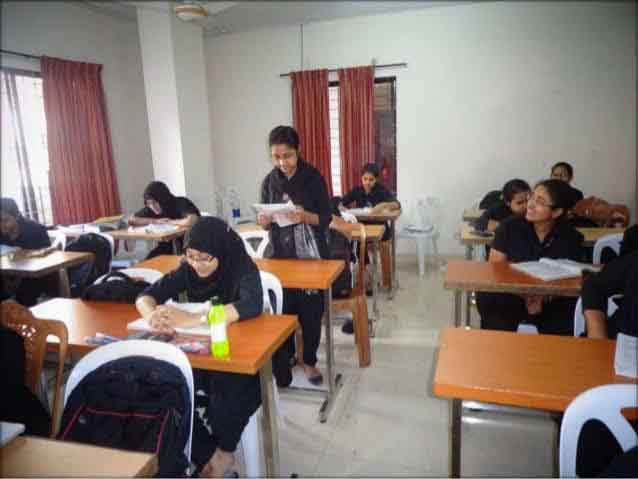 16 November 2020
এসো আজকের পাঠের নতুন শব্দার্থসমূহ শিখে নেই
মুমূর্ষু
মৃত প্রায়
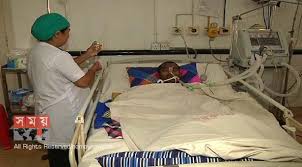 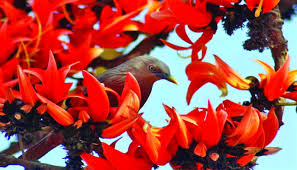 মেলি লেলিহান শিখা
কবি তরুকণ্যাকে আহ্বান জানাচ্ছেন তার শাখায় শাখায় আগুন রঙা ফুল ফুটিয়ে আকাশে শাখা বিস্তার করতে
16 November 2020
16 November 2020
এসো আজকের পাঠের নতুন শব্দার্থসমূহ শিখে নেই
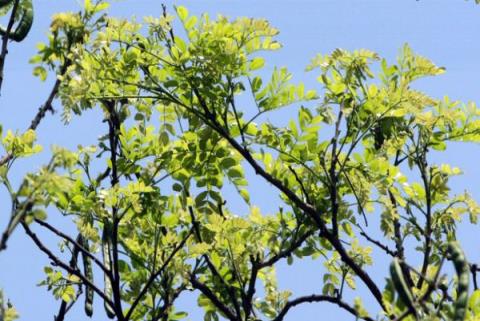 পল্লব
গাছের নতুন পাতা
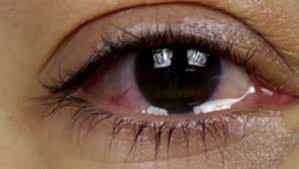 নয়ন
চোখ
16 November 2020
16 November 2020
16 November 2020
জোড়ায় 
কাজ
16 November 2020
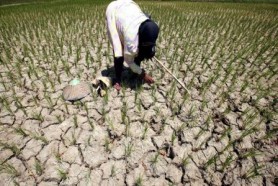 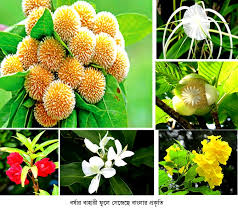 মৌসুমি  ফুলের গান মোর কণ্ঠে জাগে নাকো আর
চারদিকে শুনি হাহাকার।
16 November 2020
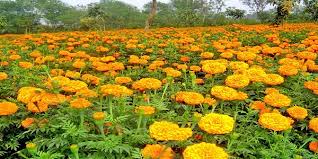 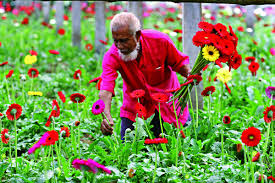 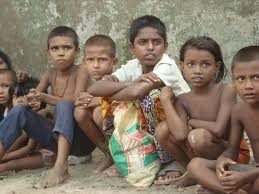 ফুলের ফসল নেই,নেই কারও কন্ঠে আর গান
ক্ষুধার্ত ভয়ার্ত দৃষ্টি প্রাণহীন সব মখ ম্লান।
16 November 2020
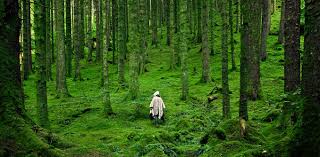 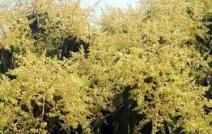 মাটি অরণ্যের পানে চায়।
সেখানে ক্ষরিছে স্নেহ পল্লবের নিবিড় ছায়ায়।
16 November 2020
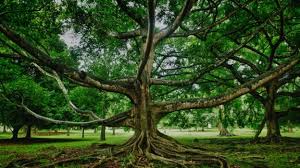 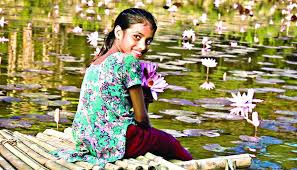 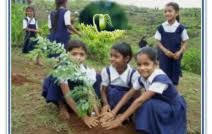 জাগো তবে অরণ্য কণ্যারা! জাগো আজি,
মর্মরে মর্মরে ওঠে বাজি
16 November 2020
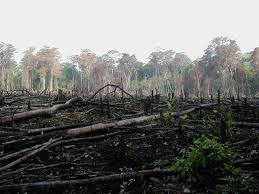 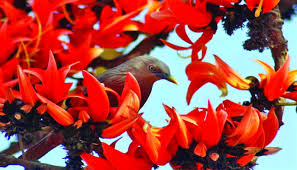 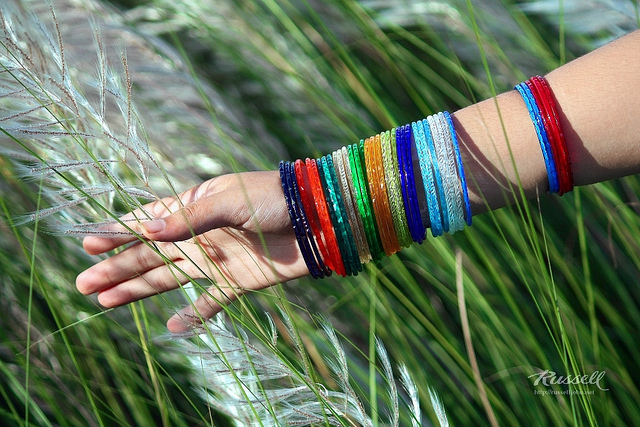 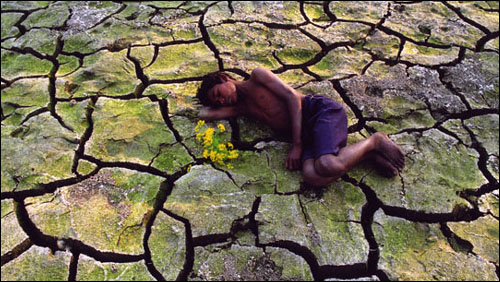 বৃক্ষের বক্ষের বহ্নিজ্বালা
মেলি লেলিহান শিখা তোমরা জাগিয়া ওঠো বালা!
 কঙ্কণে তুলিয়া ছন্দ তান
জাগাও মুমূর্ষু ধরা-প্রাণ
16 November 2020
দলগত 
কাজ
দলে আলোচনা করে দূষণমুক্ত প্রকৃতি রক্ষায় পোস্টার প্লাকার্ড তৈরি কর।
16 November 2020
মূল্যায়ন
‘মুমূর্ষু’শব্দের অর্থ কী?
 মৌসুমে ফুলের গান কার কন্ঠে আর জাগে না?
 গাছের নতুন পাতাকে কী বলে?
 ‘জাগো তবে অরণ্য কন্যারা’কবিতাটির রচয়িতা কে?
 সুফিয়া কামাল কত খ্রিষ্টাব্দে মৃত্যু বরণ করেন?
16 November 2020
বাড়ির কাজ
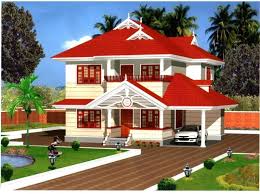 তোমার চারপাশের পরিবেশ, বিশেষ করে গাছ রক্ষায় তুমি কী ভূমিকা রাখতে পার সে বিষইয়ে একটি প্রবন্ধ লিখে আনবে।
16 November 2020
সবাইকে ধন্যবাদ
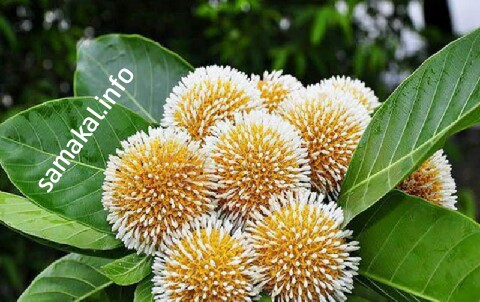 16 November 2020